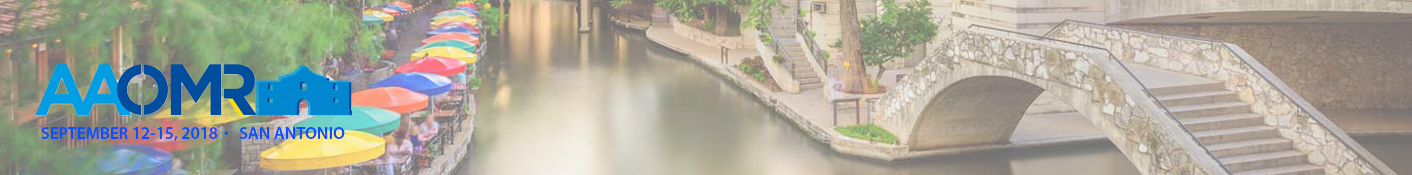 Case Sharing Presentation
(Name of presenter)
(Academic institution)
(Email address)
(Allotted time: 5 min)
(If desired, insert academic institution logo in this box)
Clinical Information
(Age)
(Gender)
(Ethnicity, if applicable)
Pertinent Dental History:
Pertinent Medical History:
Findings
(Briefly describe radiographic features of lesion, including anatomic location, periphery and shape, internal structure, and effect of surrounding structures, if any.)
Images
[Provide no more than 6 screenshots in high resolution. To ensure that images large enough to visualize when projected, duplicate “Images” slides may be created.  Use legends to identify image type (i.e. axial, coronal, sagittal, panoramic, cross-sectional, etc.) and briefly explain images.  Provide arrows to identify specific features.  DO NOT include patient personal identification on images.]
Differential Diagnosis
(List no more than three diagnoses from most likely to least likely entity.)
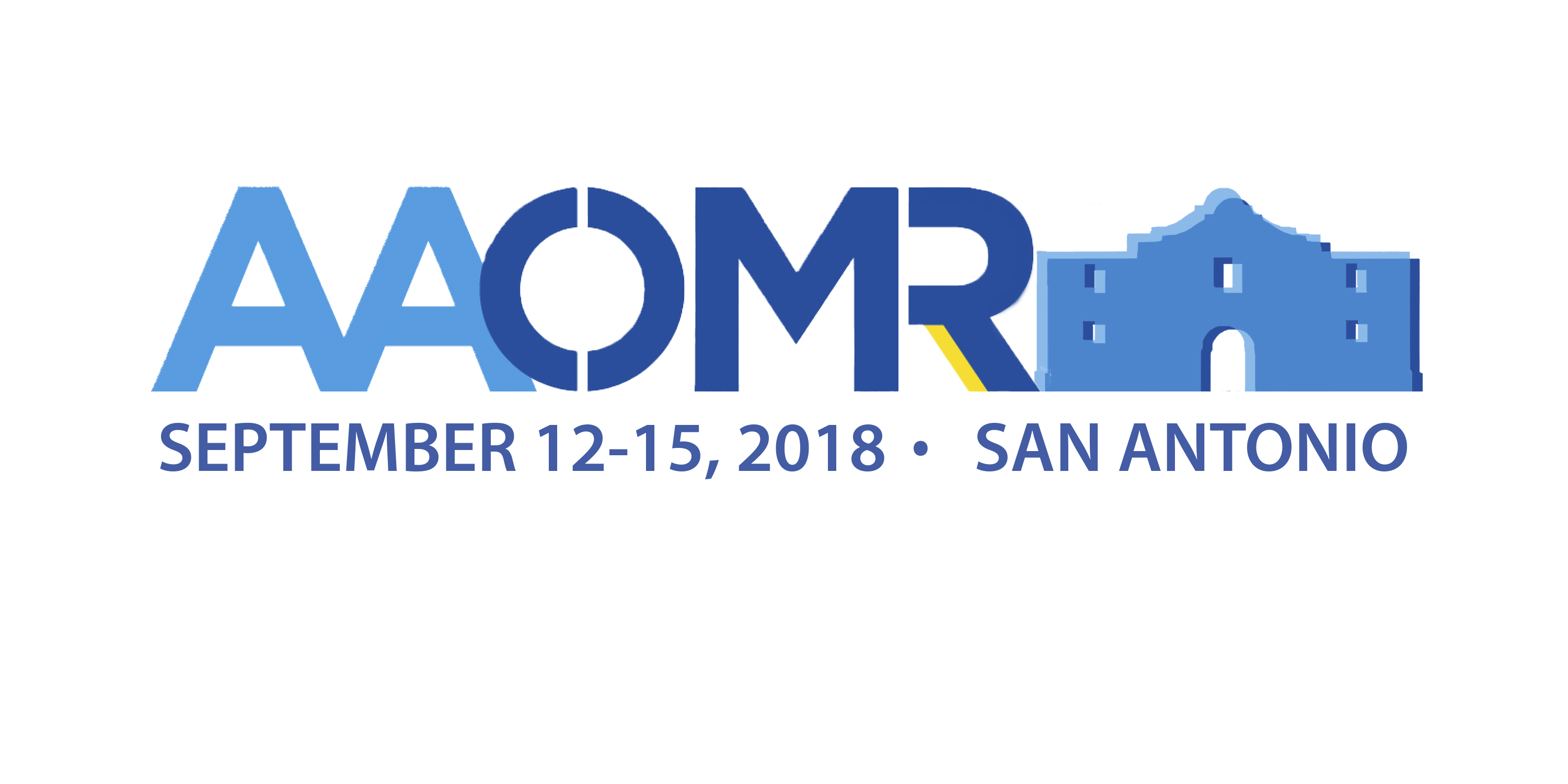 PAUSE
Expert Panel Discussion &
Audience Participation

(Allotted time: 1 min)
Histopathology
(Required for Final Diagnosis, unless radiographic features pathognomonic.  Copy and paste or simply copy histopathology description from pathology report.  If biopsy not performed, delete this slide.)
Final Diagnosis
(Provide histopathologic diagnosis, unless radiographic features pathognomonic. If biopsy not yet performed, delete this slide.)
Management
(Include management of Final Diagnosis.)
[If Final Diagnosis is not determined, describe management of differential diagnoses.  Consider additional imaging, consultations, dental procedures (such as biopsy) and medical procedures (such as labs).  Also, briefly describe how management of entities listed in Differential Diagnosis differ.]